PHEROMONES
Introduction
The term “pheromone” was first introduced by Peter Karlson  1959.
It is Greek origin in which phero “ to carry or transfer” and hormone “to stimulate”.
“A pheromones is secreted or excreted chemical factor that triggers a social response in members of the same species”.
Pheromones are the chemicals capable of acting outside the body of the secreting individual to impact the behavior of the receiving individual.
Pheromones are used from basic unicellular prokaryotes to complex multicellular eukaryotes.
Evolution of Pheromone
Chemical senses are the oldest, shared by all organisms including bacteria, so animals are pre-adapted to detect chemical signals in the environment.

Signals are derived from movements, body parts or molecules already in used. 

There is also evolution in the senses and response of the receiver.

Due to which pheromones are became the mostly acceptable way of communication among animals.
Types of pheromones
Aggregation pheromone:
Aggregation means  group or mass of individual 
It’s function in defense against predators, mate selection, and overcoming host resistance by mass attack.
It have been found in insects.
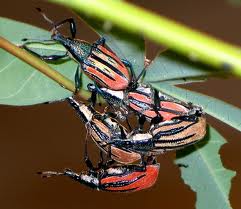 Count….
Alarm pheromones:
Some species release a volatile substance when attacked by a predator that can trigger flight or aggregation. For example- ants, bees, termites.
Releaser pheromones:
Releaser pheromones are pheromones the cause an alteration in the behaviour of the recipient. 
    For example- some organisms use powerful attractant molecules to attract mates from a distance of two miles or more.
Count….
Primer pheromones:
Primer pheromones trigger a change of development events it is differ from all the other pheromones, which trigger a change in physiology . 
For example- primer pheromones include stimulation of sperm production in fish, termites cast determination, and menstrual cycles in human and other mammals.
Signal pheromones:
Signal pheromones cause short-term changes, such as the neurotransmitter release that activates a response. For instance, neurotransmitters in rats to elicit  behaviour.
Count….
Territorial pheromones:
Territorial pheromones mark the boundaries of an organism’s territory.
For example- in some animals, these hormones are present in urine which they deposit on landmarks serving to mark the perimeter of the claimed territory.
Epideictic pheromones:
Epideictic pheromones are different from territory pheromones
For examples- in insects, female who lay their eggs in fruits deposit these mysterious substance in the vicinity of the clutch to signal to other females of the same species they should clutch elsewhere.
Count….
Trail pheromones:
Trail pheromones are common in social insects.
For example- ants mark their paths with the pheromones. Certain ants lay down an initial trial of pheromones as they return to the nest with food. This trial attracts other ants and serves as a guide.
Count….
Sex pheromones:
In animals, sex pheromones indicate the availability of the female for breeding, male animals may also emit pheromones.
At the microscopic level, a number of bacterial species release specific chemical into the surrounding media to induce the “competent” state in neighboring bacteria.
limits
Diffusion rate of pheromones.
Sensible concentration.
conclusion
Across the animal kingdom, more interaction are mediated by pheromones than by any other kind of signal. Evolution of pheromones very likely because there is selection for any odor  that increases reproductive success or survival.